Homme d’affaires
Donkey Kong !
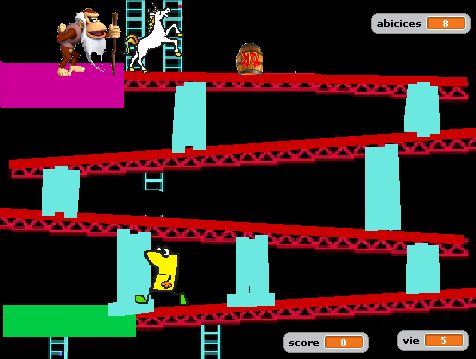 Save the unicornLa licorne avant tout !
Je me ferai du profit grâce a la xbox 720 ! Le jeux sera inclut dedans mais la xbox augmentera de 10$ le prix pour posséder le jeux

Mon idée viens de Microsoft